Діоди Шоттки
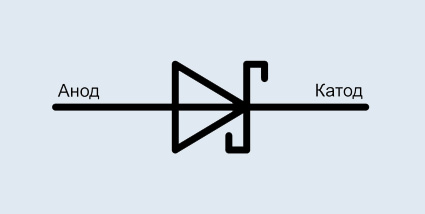 Стабілітрон
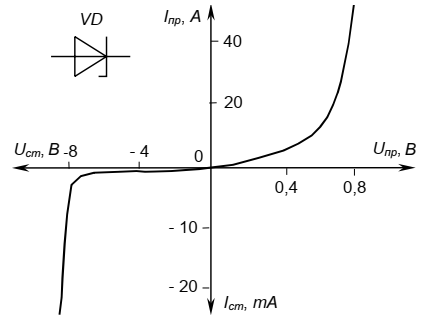 Стабілітрон
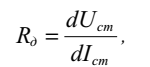 Схема стабілізатора напруги.
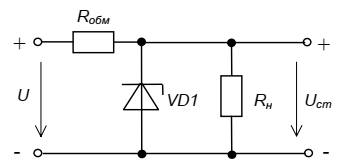 Тунельний діод
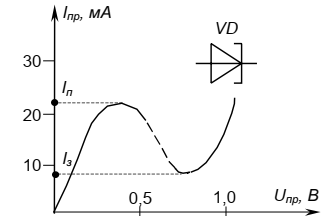 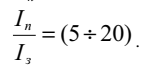 Фотодіод
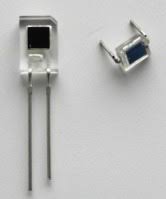 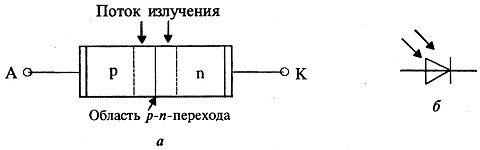 Світлодіод
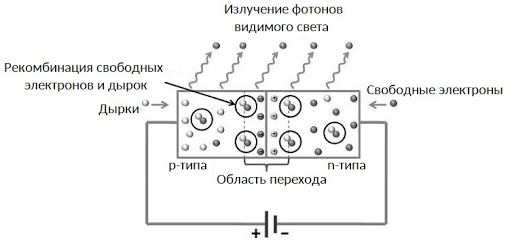 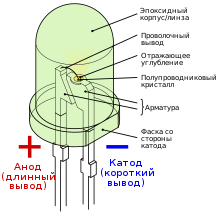 Варикап
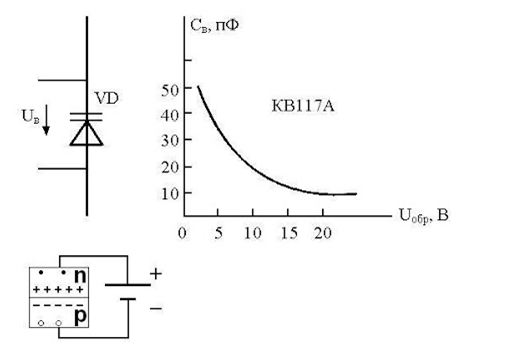 Варикап
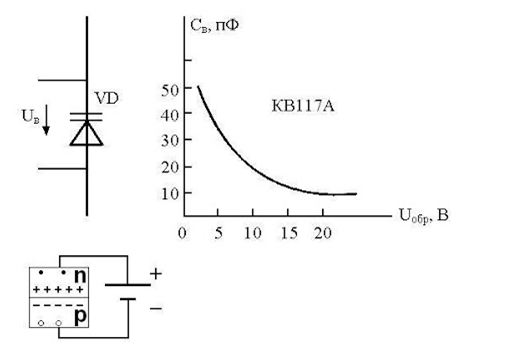